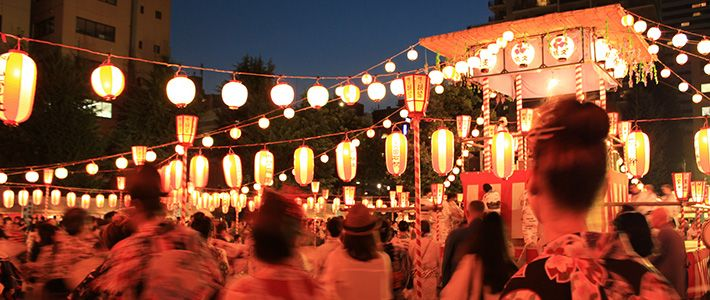 Obon
Human Relations, Diversity & Equity
Student Health & Human Services

June 2022
WelcomeWhich would you rather have as a pet?
Objectives
What is Obon?
[Speaker Notes: 3:45
What You Need To Know About Obon - Inside Japan - お盆 - YouTube]
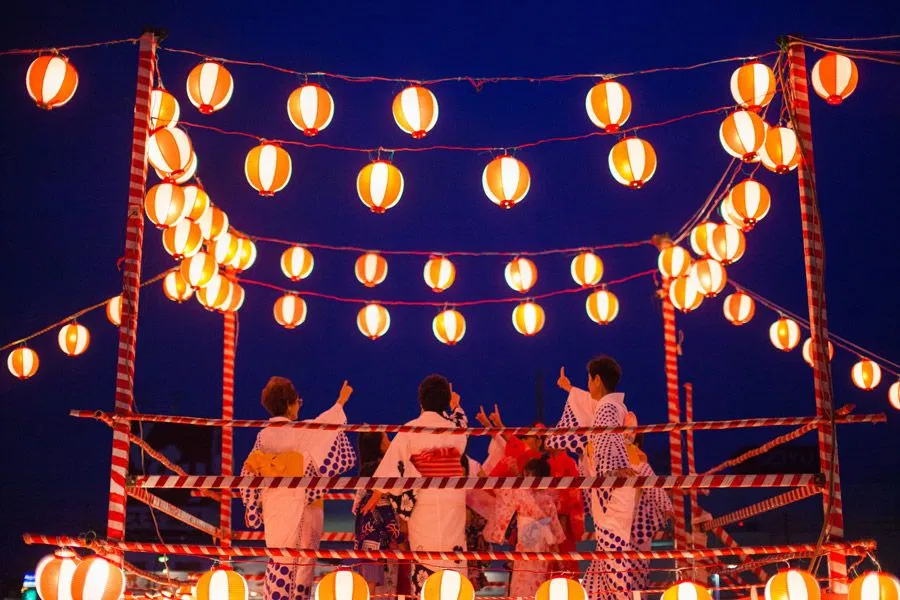 Ancient Holiday
Obon is a three day holiday that has been celebrated in Japan for over 500 years. 
Obon is often recognized as celebration with Buddhist-Confucian roots. 
Many employers give their workers leave at this time so they may travel and hold family reunions. 
Families gather during Obon to honor their ancestors and loved ones who have died.
Tradition
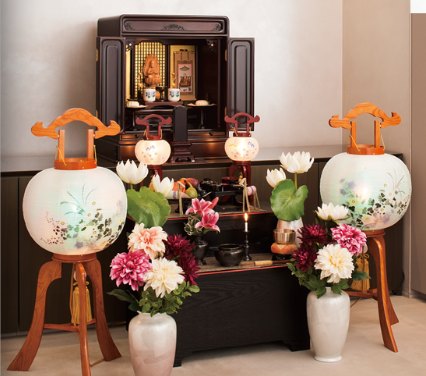 This ancient holiday follows many traditions. 
Lanterns are used guide the spirits to their families
Participants wear yukatas throughout the celebration. 
Families assemble household altars for their deceased loved ones. 
A traditional dance called Bon Odari is often included in the celebration.
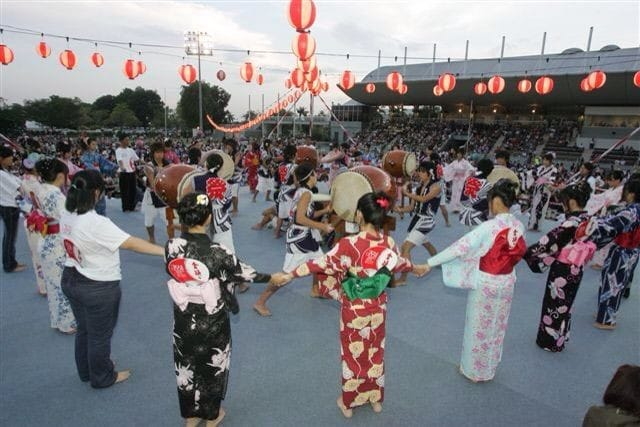 Reflection
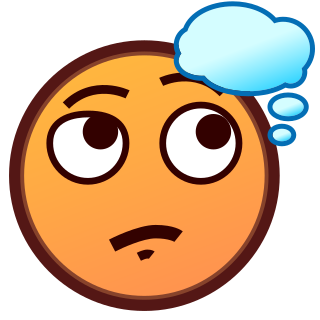 Does this particular holiday remind you of any other holidays you have heard of?
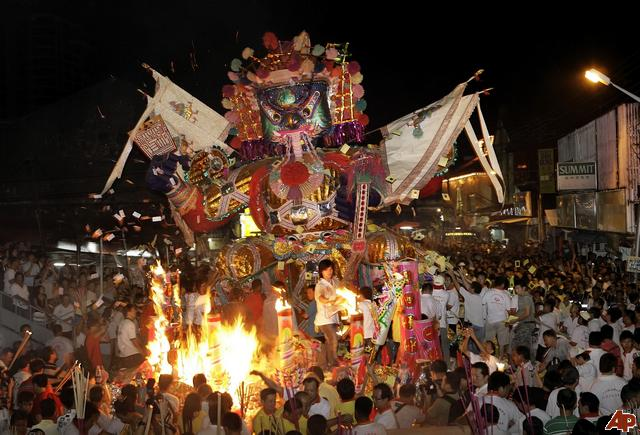 Similar, but different.
The Ghost Festival is a traditional Taoism and Buddhist festival held in certain East Asian countries (including China and Vietnam).

In India, Pitri Paksha is celebrated, a 16–lunar day period in Hindu calendar when Hindus pay homage to their ancestors (Pitrs), especially through food offerings

Koreans celebrate Baekjung, where participants present offerings at Buddhist shrines and temples, and masked dances are performed. It is as much an agricultural festival as a religious one
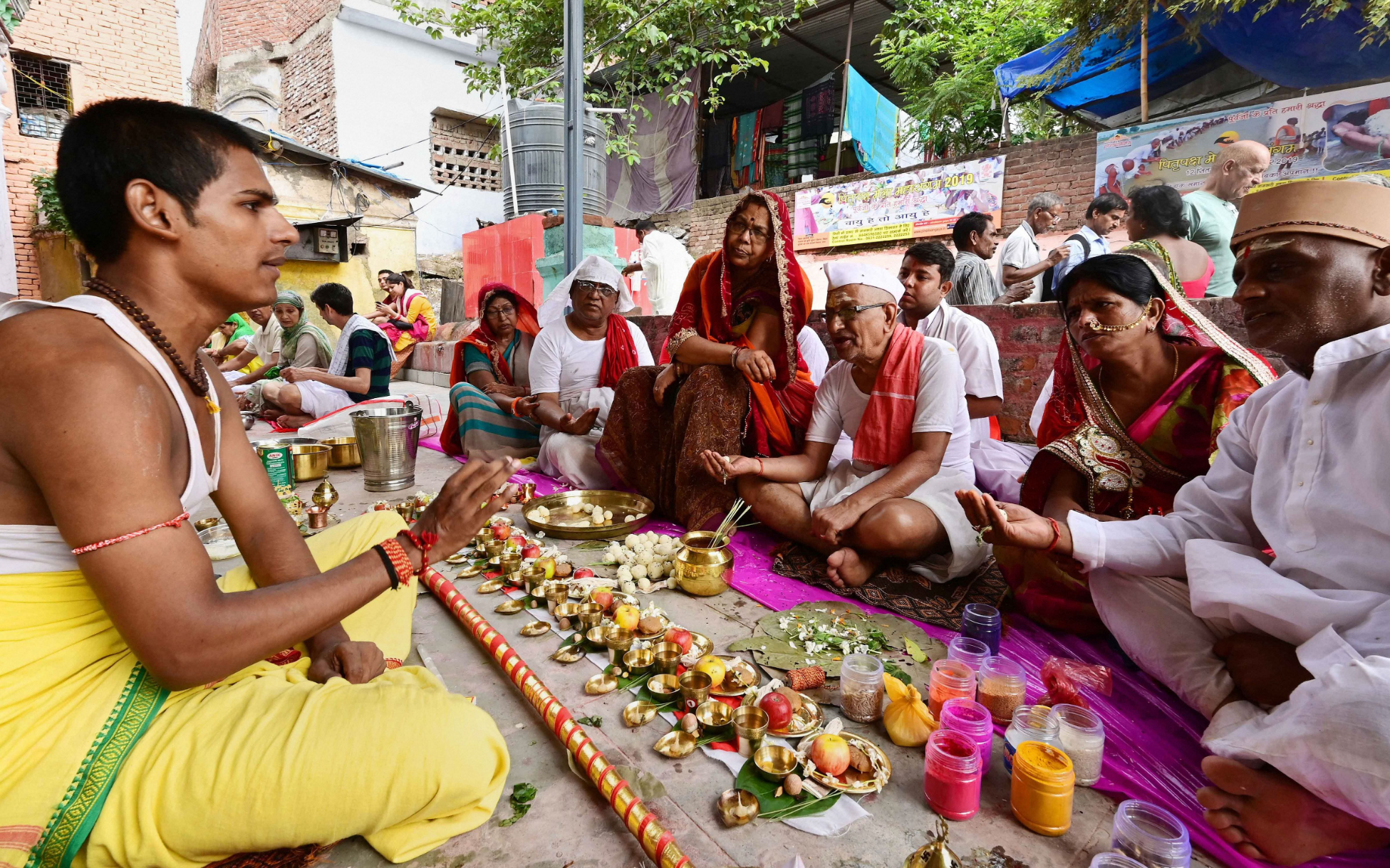 [Speaker Notes: Top Picture from Ghost Festival in China
Bottom Picture from Pitri Paksha in India]
But wait, there's more!
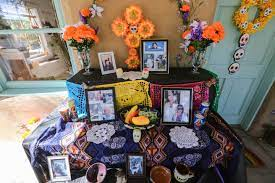 Dia de Los Muertos is another multi-day holiday where family and friends gather to pray for and to remember friends and family members who have died. 

Similar to Odon, this tradition often includes an altar.
Reflection
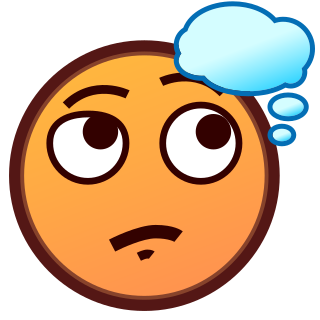 Does your family have any special holiday to honor your ancestors?
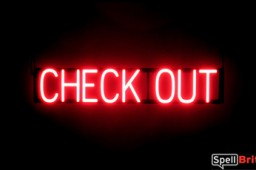 Check Out
What is your favorite holiday to celebrate and why
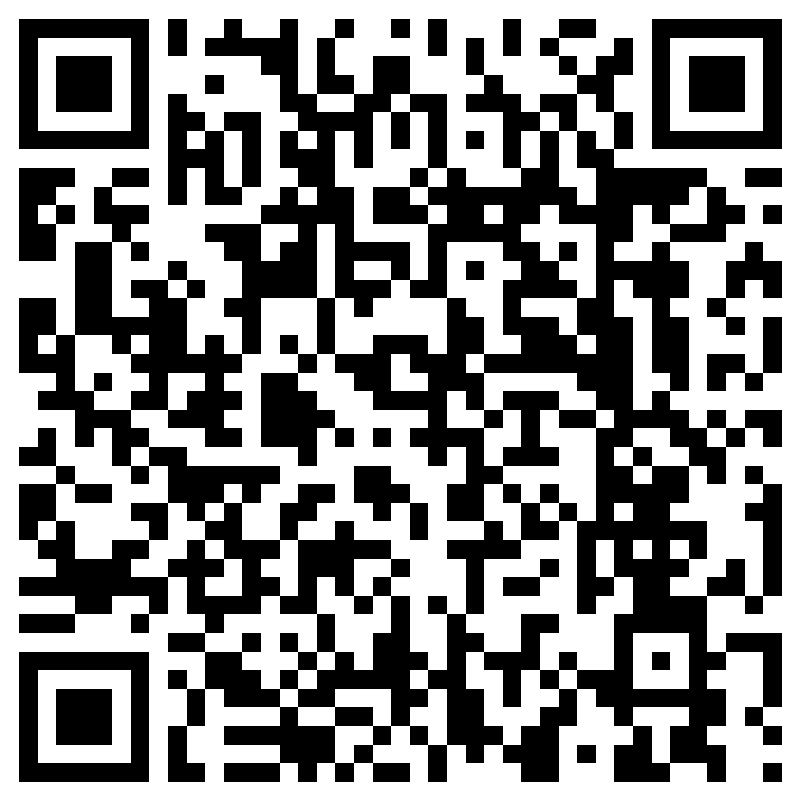 Teacher Survey
[Speaker Notes: Teacher, please scan the QR code or click the link below to complete a brief survey. 
https://forms.office.com/r/i9UqyyxzTT]
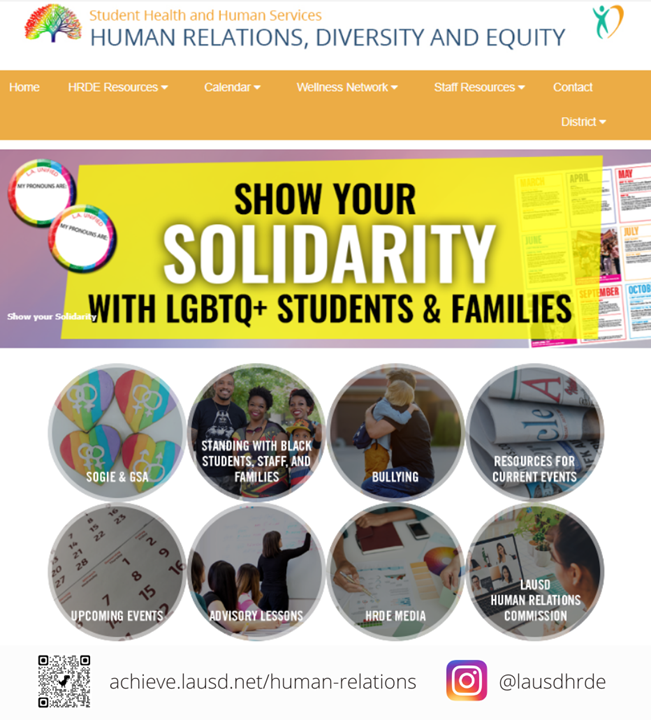 Human Relations, Diversity & Equity